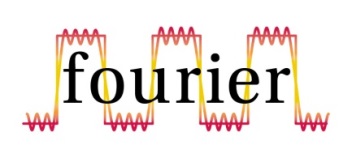 FOURIER

Further Cardiovascular Outcomes Research With PCSK9 Inhibition in Subjects With Elevated Risk
https://clinicaltrials.gov/ct2/show/NCT01764633
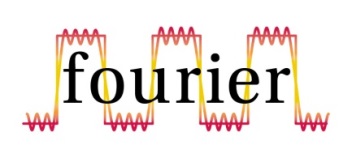 FOURIER: Purpose
The primary hypothesis is that additional LDL-C lowering with Evolocumab when used in addition to other treatment for dyslipidemia is well tolerated and decreases the risk of cardiovascular death, myocardial infarction, hospitalization for unstable angina, stroke, or coronary revascularization in subjects with clinically evident cardiovascular disease.
https://clinicaltrials.gov/ct2/show/NCT01764633
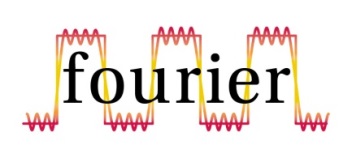 FOURIER:Outcome Measures:
Primary 
The primary endpoint is the time to cardiovascular death, myocardial infarction, hospitalization for unstable angina, stroke, or coronary revascularization whichever occurs first. [Time Frame: 5 years]
Secundary
Time to cardiovascular death, myocardial infarction, or stroke, whichever occurs first
Time to cardiovascular death
Time to death by any cause
Time to first myocardial infarction
Time to first stroke
Time to first coronary revascularization
Time to cardiovascular death or first hospitalization for worsening heart failure, whichever occurs first
Time to ischemic fatal or non-fatal stroke or TIA, whichever occurs first
https://clinicaltrials.gov/ct2/show/NCT01764633
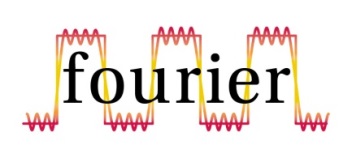 FOURIER: Criteria
Inclusion 
Male or female ≥ 40 to ≤ 85 years of age
History of clinically evident cardiovascular disease at high risk for a recurrent event
Fasting LDL-C ≥ 70 mg/dL (≥ 1.8 mmol/L) ) or non-HDL-C ≥ 100 mg/dL (> 2.6 mmol/L)
Fasting triglycerides ≤ 400 mg/dL (4.5 mmol/L)
Exclusion
NYHA class III or IV, or last known left ventricular ejection fraction < 30%
Uncontrolled hypertension
Uncontrolled or recurrent ventricular tachycardia
Untreated hyperthyroidism or hypothyroidism
Homozygous familial hypercholesterolemia
LDL or plasma apheresis
https://clinicaltrials.gov/ct2/show/NCT01764633
FOURIER: Design
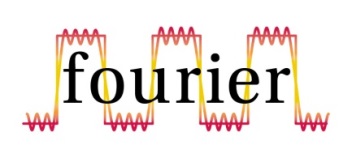 >27,500 patients with clinically evident CVD (prior MI, stroke or PAD)
Age 40 to 85 years, ≥1 other high-risk features
Total follow-up 4–5 yrs
Screening, placebo  run-in, and lipid stabilization 
period 

Effective statin therapy (atorvastatin ≥20 mg or an equivalent statin dose ± ezetimibe)
LDL-C
≥1.8 mmol/L
or 
non-HDL-C
≥2.6 mmol/L
Evolocumab SC 
Q2W or QM 
~13,750 subjects
Placebo
Q2W or QM 
~13,750 subjects
Primary endpoint: CV death, MI, hospitalization for UA, stroke, coronary revascularization
https://clinicaltrials.gov/ct2/show/NCT01764633?term=NCT01764633
 Sabatine M, et al. N Engl J Med 2015;372:1500–9. (Suppl.):1–21.)
[Speaker Notes: FOURIER (Further Cardiovascular OUtcomes Research with PCSK9 Inhibition in Subjects with Elevated Risk) study, is an ongoing CV outcomes trial which will provide a definitive assessment of the CV benefit of evolocumab 
FOURIER has enrolling a total of 27,564 high-risk patients with CV disease who are on background statin therapy 
Male or female ≥40 to ≤85 years of age
History of clinically evident cardiovascular disease at high risk for a recurrent event
Fasting LDL-C ≥70 mg/dL (≥1.8 mmol/L) ) or non-HDL-C ≥100 mg/dL (>2.6 mmol/L)
Fasting triglycerides ≤400 mg/dL (≤4.5 mmol/L)
The total follow-up time is 4–5 years 
The primary endpoints are: CV death, MI, hospitalization for UA, stroke or coronary revascularization
Results are anticipated no later than 2017

Abbreviations:
CV, cardiovascular; LDL-C, low-density lipoprotein cholesterol; MI, myocardial infarction; UA, unstable angina.

References:
Sabatine M, et al. N Engl J Med 2015;372:1500–9. (Suppl.):1–21.
https://clinicaltrials.gov/ct2/show/NCT01764633?term=NCT01764633&rank=1. [Accessed 10 August 2015].]
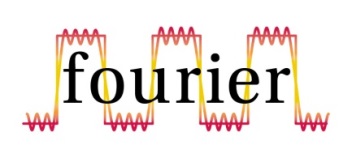 Press releaseFebruary 2, 2017
Amgen today announced that the FOURIER trial evaluating whether evolocumab reduces the risk of cardiovascular events in patients with clinically evident atherosclerotic cardiovascular disease (ASCVD) met its primary composite endpoint (cardiovascular death, non-fatal myocardial infarction (MI), non-fatal stroke, hospitalization for unstable angina or coronary revascularization) 

and the key secondary composite endpoint (cardiovascular death, non-fatal MI or non-fatal stroke). 

No new safety issues were observed..
Press release Amgen february 2, 2017